Barrierefreiheit im Webfür Redakteur*innen
Global Accessibility Awareness Day | 15. Mai 2025
Lizenzhinweise
Weiternutzung als OER ausdrücklich erlaubt: Dieses Werk und dessen Inhalte sind – sofern nicht anders angegeben – lizensiert unter CC BY 4.0. Ausgenommen von der Lizenz sind die verwendeten Logos.
Zitiervorschlag: „Barrierefreiheit im Web für Redakteur*innen“ von Sabrina Januzik, Kompetenzzentrum digitale Barrierefreiheit.nrw. Lizenz: CC BY 4.0.
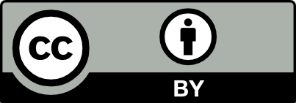 2
Tipps zur Kommunikation in Zoom
Mikro gerne zur Vermeidung von Hintergrundgeräuschen ausschalten. 
Nach dem Input ist Zeit für Fragen und Diskussion.
Bei Wortmeldungen bitte die „Hand heben“ Funktion in Zoom (bei Windows: Alt+Y) nutzen. 
Untertitel können bei Zoom eingeschaltet werden.
3
Was erwartet Sie heute?
Warum Barrierefreiheit? 
Redaktionelle Tipps:Abbau digitaler Barrieren – ein kurzer Überblick
Umgang mit Farbe
Umgang mit visuellen Darstellungen
Umgang mit Text
Struktur und Navigation
4
Warum Barrierefreiheit?
Bedarfsgruppen von Barrierefreiheit und rechtliche Verankerung
Demonstration: Screenreadernutzung
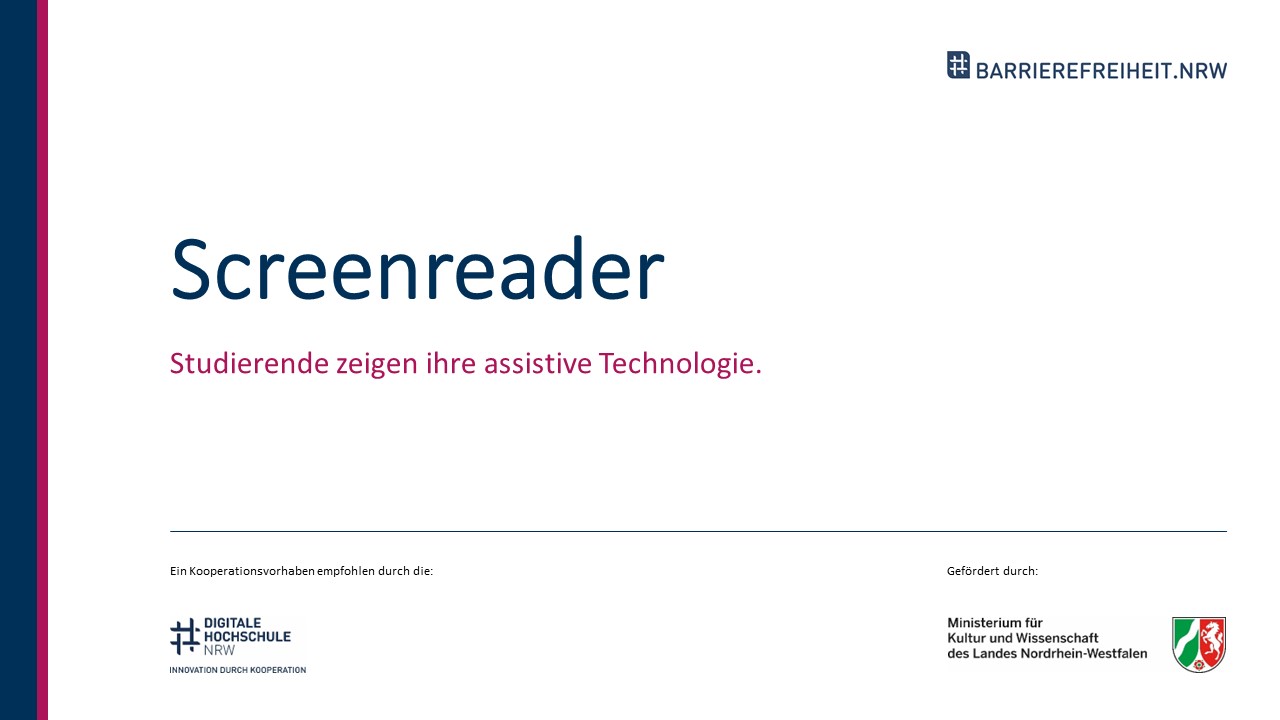 Link zum Video „Screenreader – Studierende zeigen ihre assistive Technologie."
6
Zielgruppen barrierefreier (Web-)Inhalte
Notwendig für viele – ein Gewinn für alle!
7
Redaktionelle Tipps zum Abbau digitaler Barrieren
Unter Berücksichtigung der 4 Prinzipien zur Barrierefreiheit:Wahrnehmbarkeit, Bedienbarkeit, Verständlichkeit und Robustheit
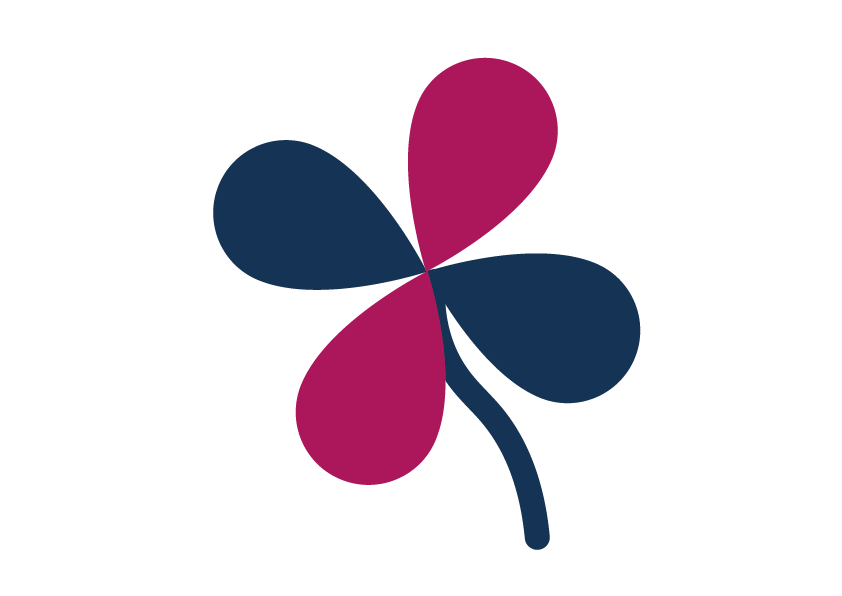 Bedienbarkeit
4 Prinzipien der Barrierefreiheit
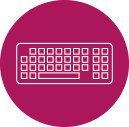 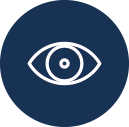 Durch die Berücksichtigung aller 4 Prinzipien wird der Zugang zu digitalen Inhalten für Nutzende barrierefrei(er) möglich.

(Vierblättriges Kleeblatt bringt Glück – oder in unserem Fall Barrierefreiheit .)
Verständlichkeit
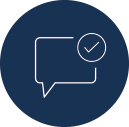 Wahrnehmbarkeit
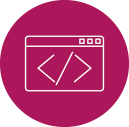 Robustheit
9
Umgang mit Farbe
Farbe (1/3)
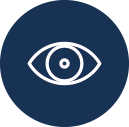 Farbgestaltung (Text/Hintergrund)
Kombinationen mit knalligen Farben sowie Komplementärfarben (rot/grün , blau/orange, violett/gelb) sind zu vermeiden  problematische Farbwahrnehmung
Informationen nicht ausschließlich über Farben oder Text vermitteln  stattdessen: zusätzlich durch Symbole ergänzen
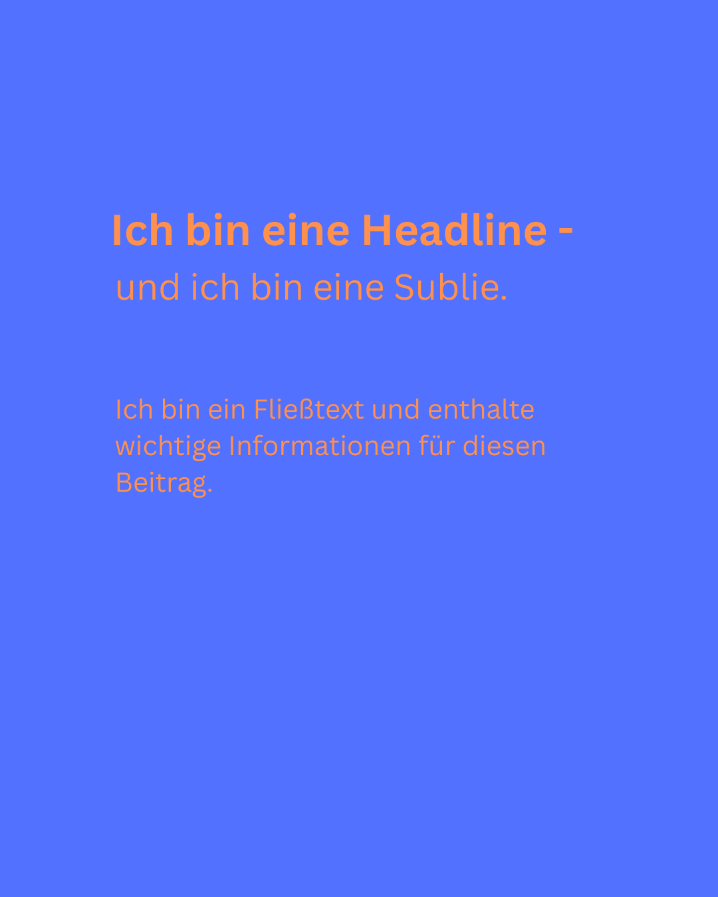 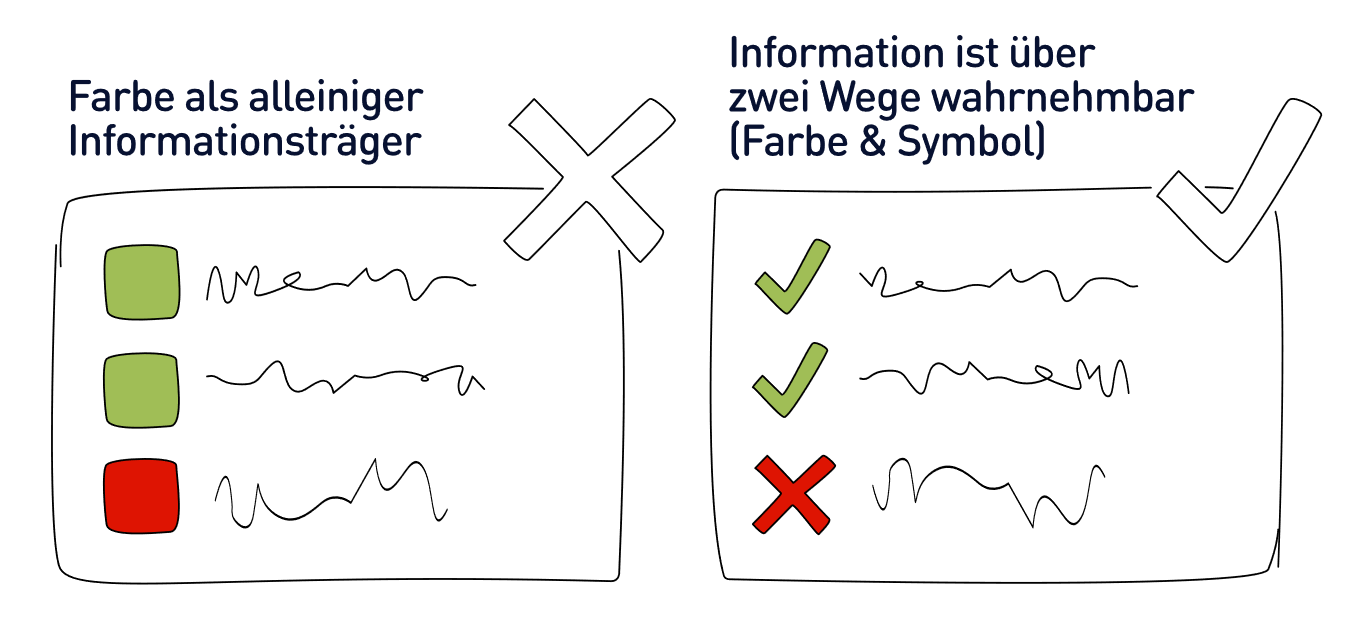 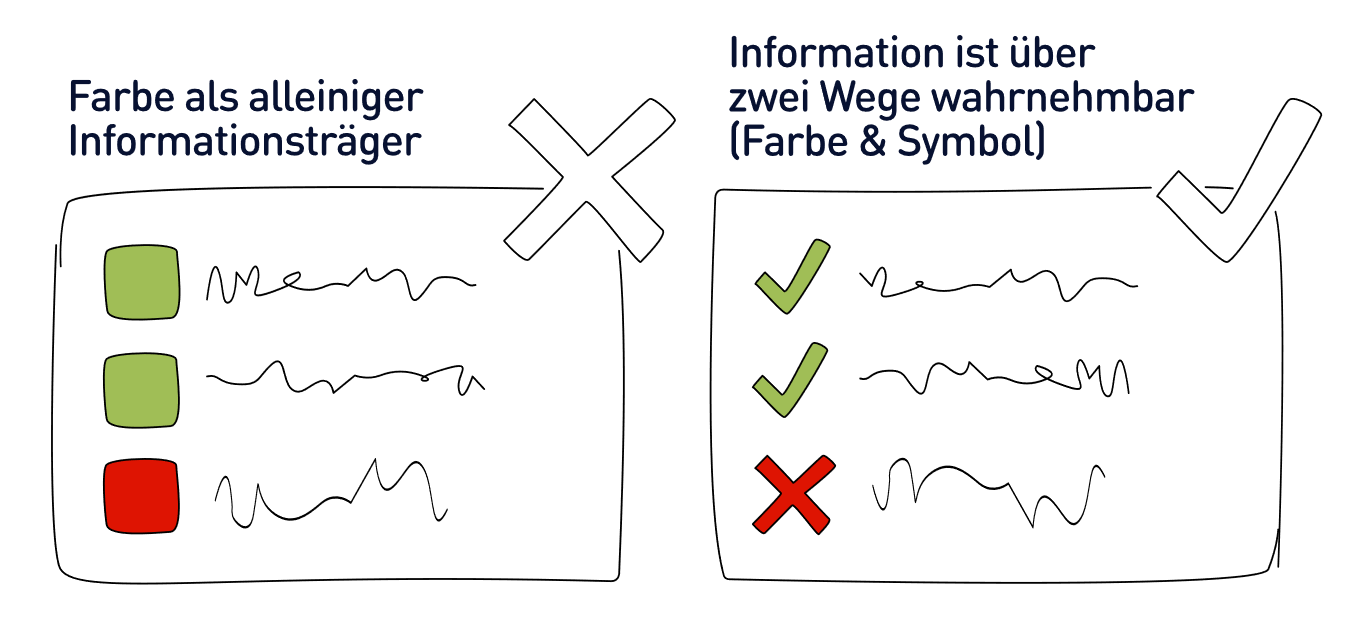 11
Abbildung: HD@DH.nrw, CC BY 4.0
Farbe (2/3)
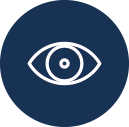 Farbkontrast
In der WCAG 2.2 vorgeschriebene Mindestwerte für ein ausreichend hohes Kontrastverhältnis:
bei kleineren Schriftgrößen gilt ein Mindest-Kontrastverhältnis von 4,5:1
Schriften mit einer Größe über 18 Punkt können auch bei niedrigeren Kontrastverhältnissen gut gelesen werden, daher liegt der Mindest-Kontrastwert bei  3:1
Achtung, unleserlich!
Bei hellen Schriften auf dunklem Hintergrund sollte eine kräftigere Schriftstärke (halbfett/ fett) verwendet und die Schriftgröße um ca. 10 Prozent erhöht werden. (Kontrastverhältnis 20:1)
Bei hellen Schriften auf dunklem Hintergrund sollte eine kräftigere  Schriftstärke (halbfett/fett) verwendet und die Schriftgröße um ca. 10 Prozent erhöht werden. (Kontrastverhältnis 3,4:1)
12
Farbe (3/3)
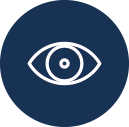 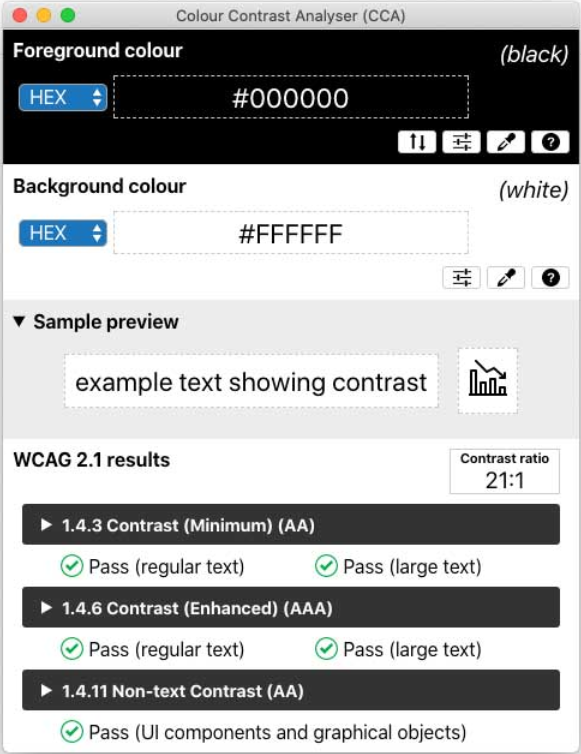 Wie das richtige Kontrastverhältnis ermitteln?
Colour Contrast Analyser (CCA)
kostenloses Tool zur Farbkontrastprüfungfür Windows und Mac 
checkt Kontrastverhältnisse nach WCAG 2.1-Standard

Hier geht es zum Color Contrast Analyser.
13
Umgang mit visuellen Darstellungen
Bilder/Grafiken
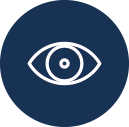 Bildgestaltung
erkennbare Motive und eindeutige Bildaussagen
Einsatz von Icons/Piktogrammen kann die Kommunikation unterstützen und ggf. textliche Hinweise ersetzen
flächige Umsetzungen ggf. leichter erkennbar als solche mit Kontur
ruhige Hintergründe und deutliche Kontraste
ausreichende Abstände von Abbildungen zum Text
Bilder und Grafiken mit Alternativtexten versehen
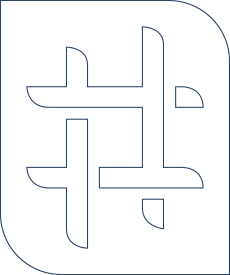 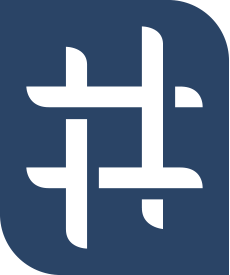 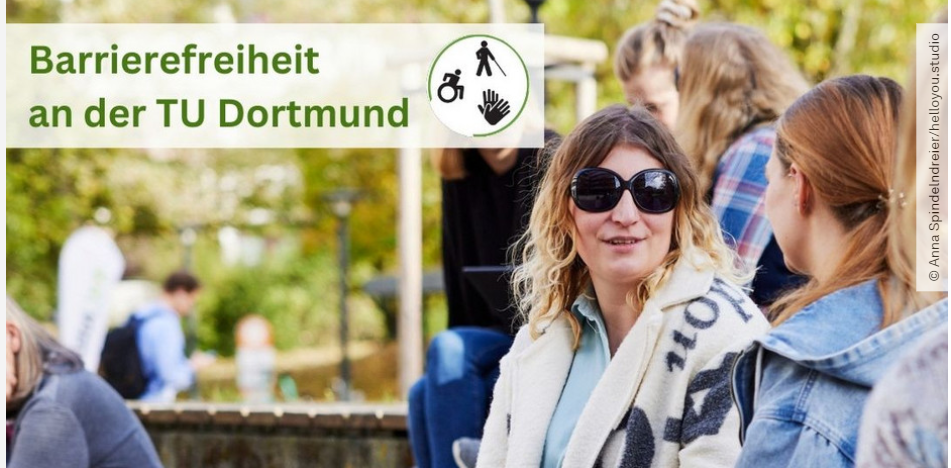 15
Die wichtigsten Regeln für Alternativtexte
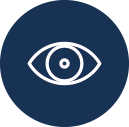 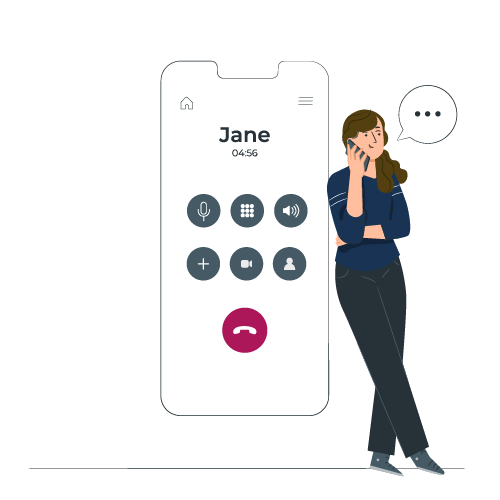 Was muss beschrieben werden?
Bildtyp (Foto, Illustration, Diagramm etc.) 
kurze, objektive Beschreibung dessen, was zu sehen ist – ohne Interpretation (das Wichtigste zuerst)
Text im Bild in Anführungszeichen in den Alternativtext aufnehmen(Copyright / Urheberrechtshinweise in die  Bildunterschrift)
Was kann ich sprachlich/stilistisch beachten?
klare Sprache verwenden (Fachbegriffe nennen)
Stichpunkte ausreichend – Formulierungen wie „im Bild zu sehen“ oder „in der Grafik wird dargestellt“ vermeiden
sind Personen bekannt, können sie namentlich genannt werden
16
Abbildung: Storyset auf freepik.com
Wo Alt-Texte einsehen?
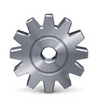 Web Developer
kostenloses Browser Add-on für Firefox und Chrome
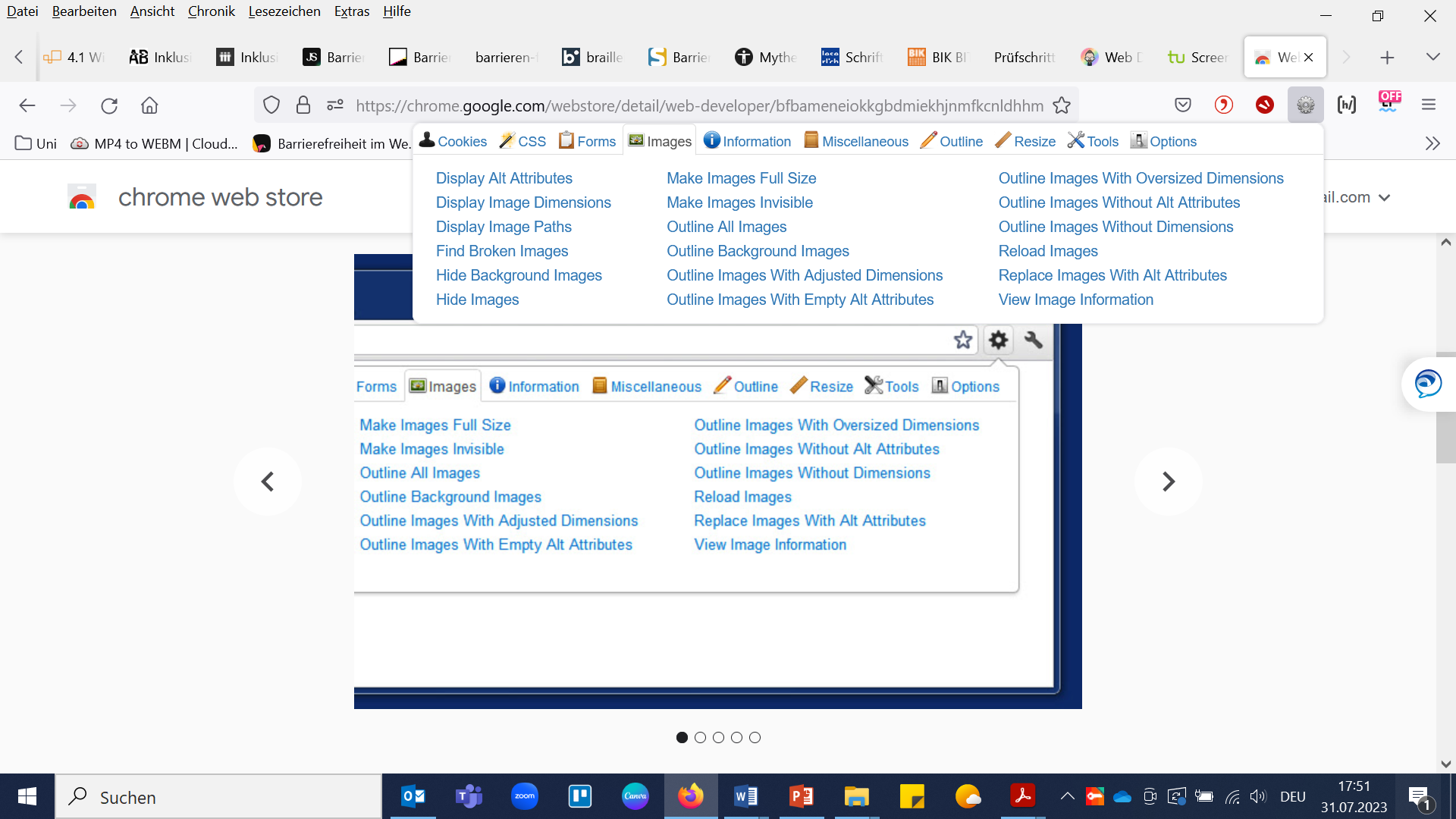 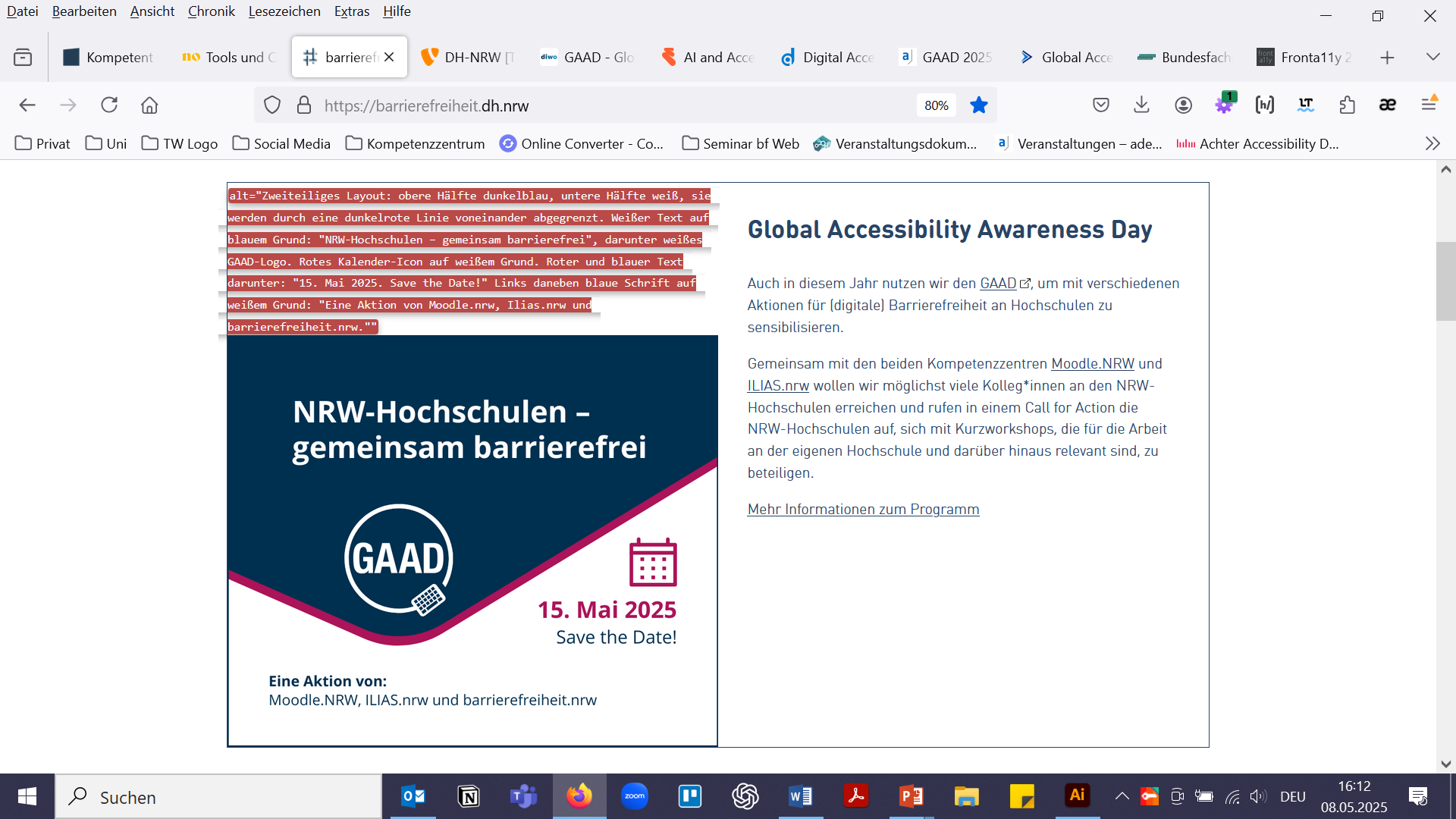 17
Anwendungsbeispiel (4/4) - Claude
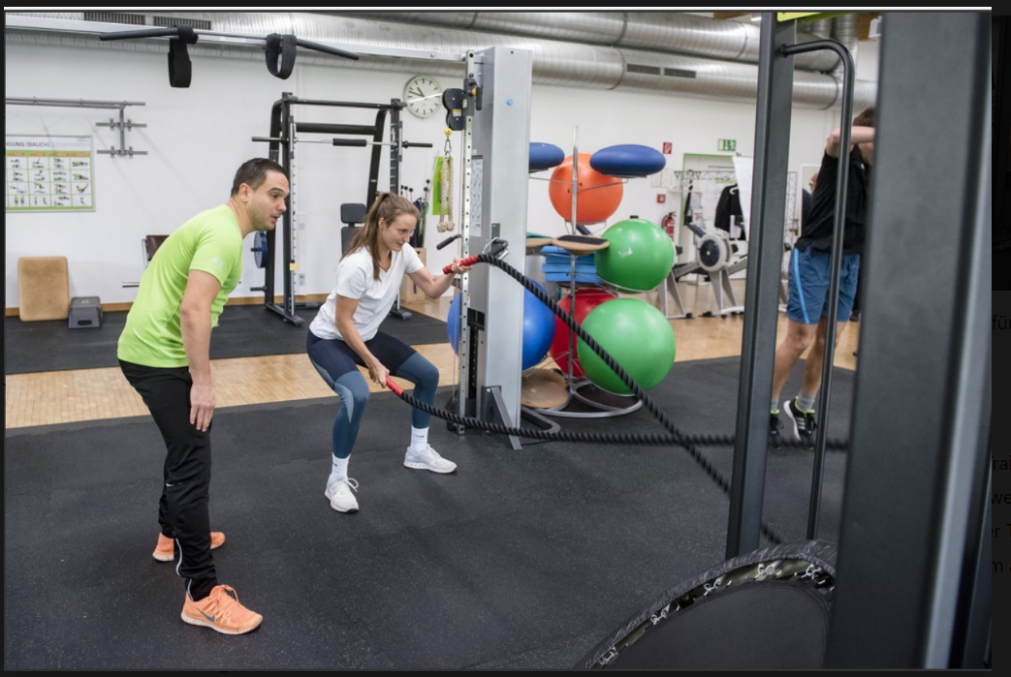 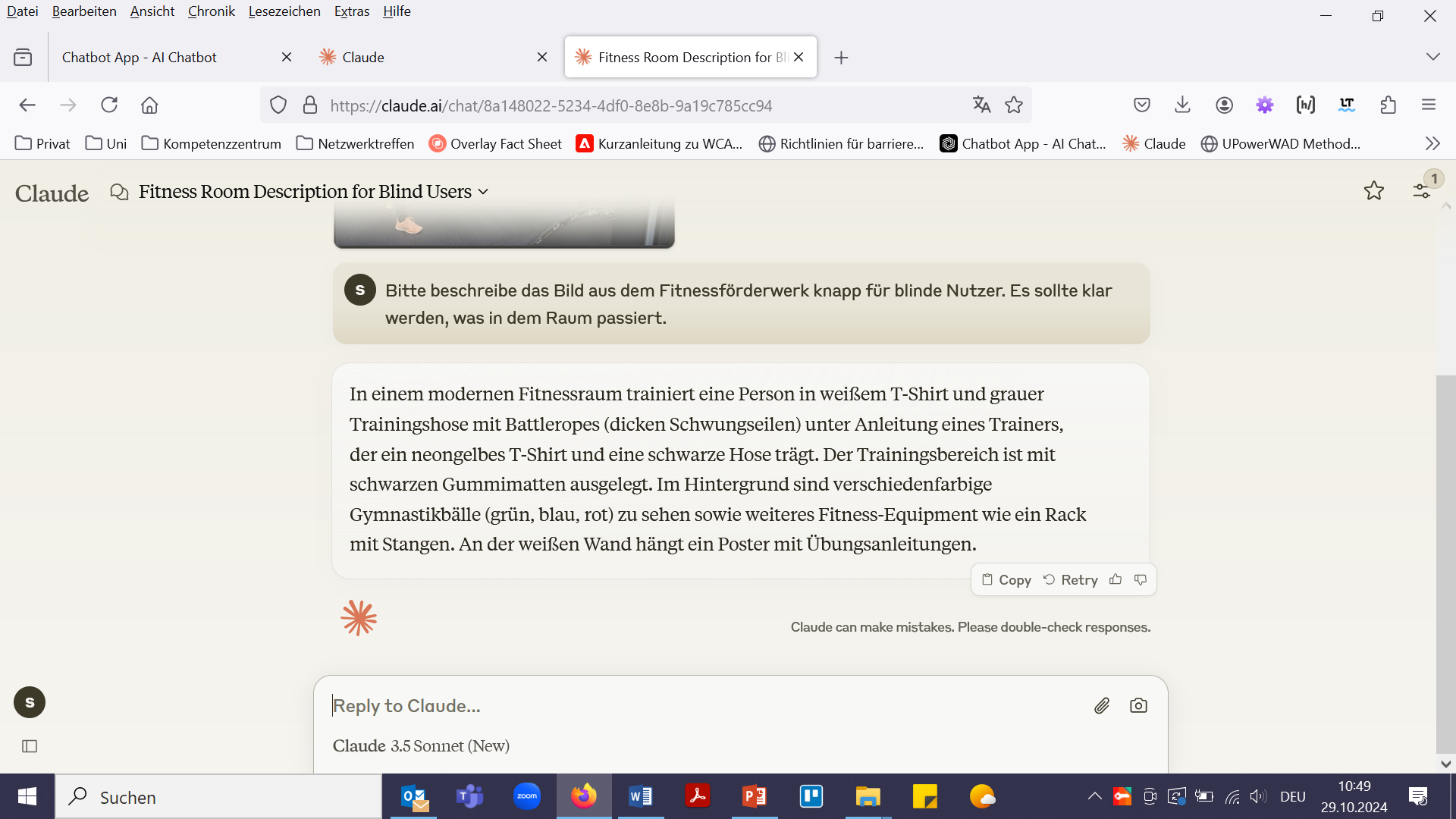 klare Formulierungen und die Namen der Geräte 
ersten Satz unbedingt ändern: es geht konkret um das Fitnessförderwerk
Formulierungen wie „im Hintergrund zu sehen“ einkürzen
18
Checkliste: Alternativtexte für Abbildungen
Man kann sich (noch) nicht voll und ganz auf die KI verlassen.
Ein Abgleich durch den Menschen ist unerlässlich.
Daher ist es nach wie vor gut zu wissen, nach welchen Kriterien Alt-Texte erstellt werden.
Unsere Checkliste zur Erstellung von Alternativtexten für Abbildungen (PDF, 732 KB) fasst die wichtigsten Punkte zusammen.
19
Umgang mit Text
Überschriften (1/3)
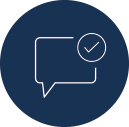 Vergabe aussagekräftiger (Zwischen-)Überschriften
keine leeren Überschriften: Nutzung zur Generierung von Abständen vermeiden
informative Überschriften, die kontextunabhängig funktionieren
21
Überschriften (2/3)
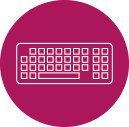 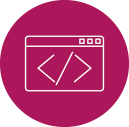 Korrektes Auszeichnen und Hierarchisieren
zur Kennzeichnung von Überschriften Formatvorlagen im CMS verwenden
Überschriftenhierarchie sollte der inhaltlichen Hierarchie des Textes entsprechen:
Überschrift erster Ordnung (H1)z. B. Titel der Start- oder Unterseite
Überschrift zweiter Ordnung (H2)z. B. Hauptüberschriften zur Kennzeichnung von Artikeln
Überschrift dritter Ordnung (H3)z. B. Zwischenüberschriften innerhalb des Textes zur Kennzeichnung von Absätzen
	nach Möglichkeit keine Ebene überspringen
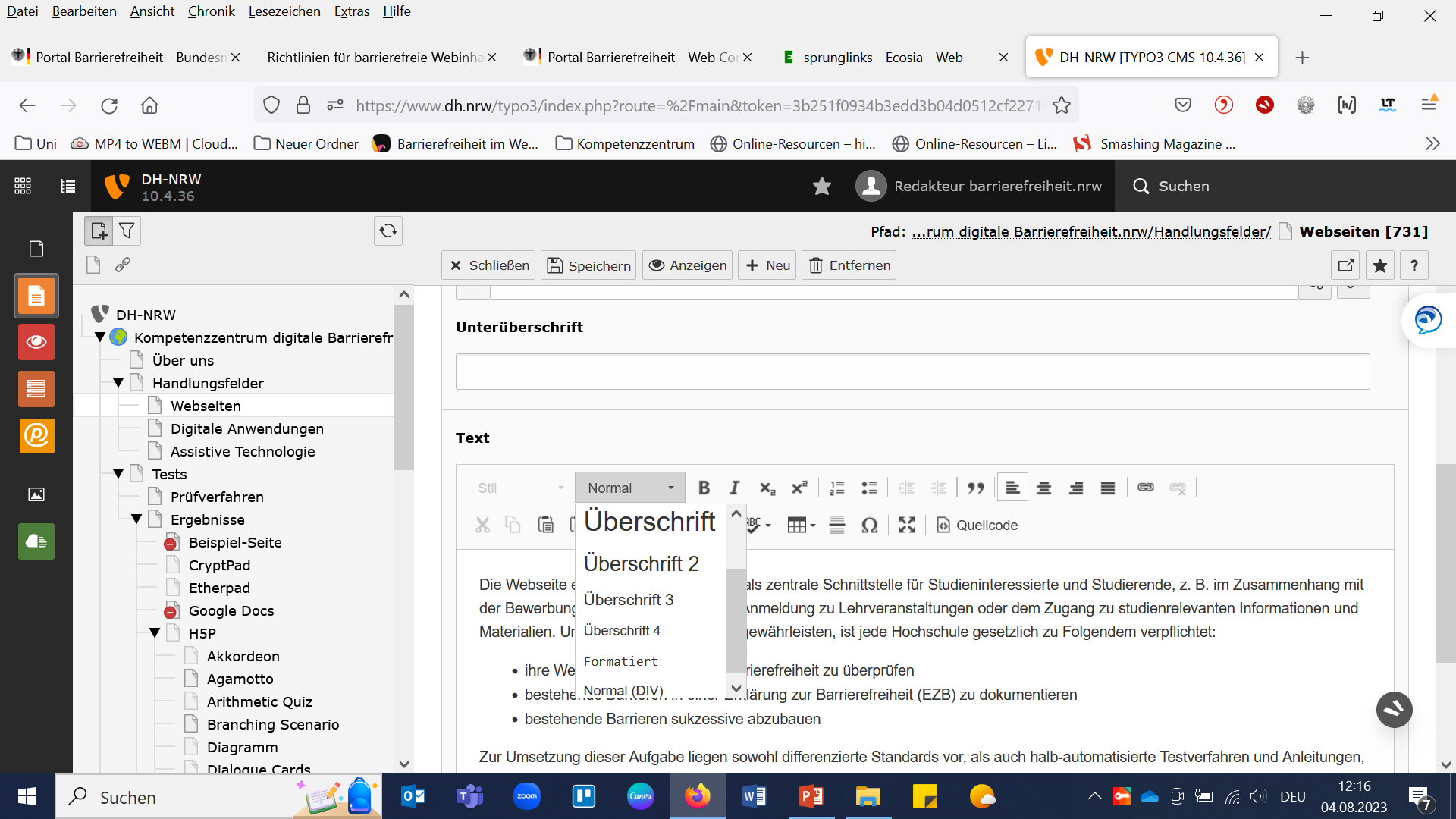 22
Überschriften (3/3)
Wie kann ich die Überschriftenhierarchie ermitteln?
HeadingsMap
kostenloses Browser Add-on zur Prüfung der Überschriftenhierarchie für Firefox und Chrome
Liste mit Seitenüberschriften und Informationen über deren hierarchische Struktur  offenbart strukturelle Fehler
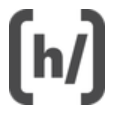 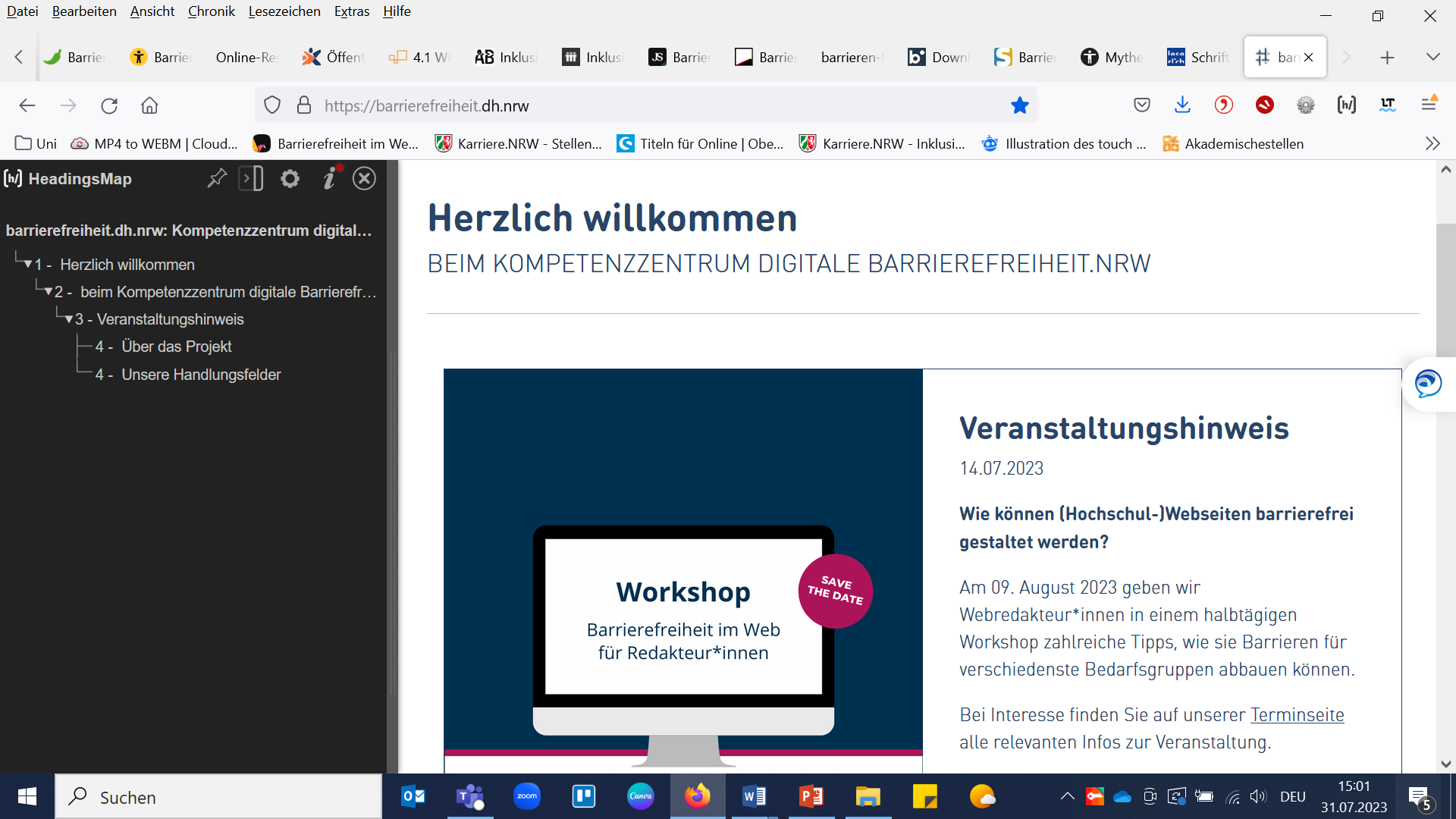 23
Fließtext (1/3)
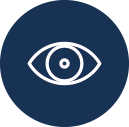 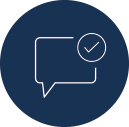 Sprachliche Ebene
übersichtliche Gliederung der Inhalte (roter Faden)
lange Schachtelsätze vermeiden  präzise Formulierungen statt Phrasen
aktive statt passive Formulierungen
Verbalstil statt Nominalstil (z. B. verbessern statt Verbesserung)
unnötige Füllwörter, Anglizismen und Fremdworte vermeiden
mobiles Verhalten und Farbwahrnehmung in der Sprache berücksichtigen
keine Verweise wie „links“ oder „rechts“  abweichendes Verhalten des Layouts (z. B. auf dem Smartphone)
keine Verweise wie „im roten Kasten“  Menschen mit Farbenfehlsichtigkeit nehmen Farben anders wahr
24
Fließtext (2/3)
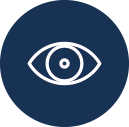 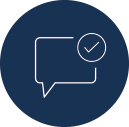 Gestalterische Ebene
Ein sparsamer Umgang mit Hervorhebungen im Text erleichtert das Erfassen von Informationen:
vereinzelte Hervorhebungen durch Fettung
besser jeweiligen Schriftschnitt verwenden (wenn vorhanden)als Schrift nachträglich auszuzeichnen 
VERSALSCHREIBUNG, Kursivstellung, Unterstreichungen und Schmuckschriften vermeiden
Großbuchstaben unterscheiden sich weniger deutlich voneinander als Kleinbuchstaben
Unterstreichungen verringern die Erkennbarkeit der Zeichen einzige Ausnahme: Unterstreichungen bei Links sind bereits etabliert
Kursivstellung und Schmuckschriften sind schwieriger zu entziffern und verschlechtern dadurch die Leserlichkeit
25
Fließtext (3/3)
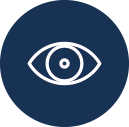 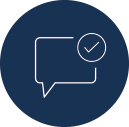 linksbündige Satzausrichtung (Flattersatz) nutzen
ausreichend große Abstände wählen
Zeilenabstand: min. das 1,5-fache der Schriftgröße
Absatzabstand: min. das 2-fache der Schriftgröße)
26
Links
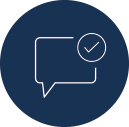 Verwendung aussagekräftiger Link-Texte
Anstelle von Formulierungen wie „mehr“ oder „hier klicken“ sinnvolle Link-Texte verwenden, die kontextunabhängig verständlich sind:
Links zu internen oder externen Webseiten
	Hinweise auf Art des Inhalts, z. B. „Artikel zur Erstellung von Alt-Texten“ oder 	„www.barrierefreiheit.dh.nrw“
Links zu Daten (z. B. im Word-, PowerPoint oder PDF-Format)	
	 Hinweis auf das Dateiformat und -größe, z. B. „Checkliste Alt-Texte (PDF, xx MB)“
	 Wichtig: Darauf achten, dass die verlinkte Datei barrierefrei ist 	 (besonders bei PDF-Dokumenten).
27
Struktur und Navigierbarkeit
Struktur / Navigation
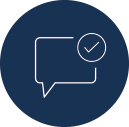 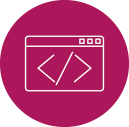 Sinnvolle Reihenfolge der Elemente
blinde Nutzer*innen nehmen Webseite mittels Screenreader anders wahr als sehende Nutzer*innen, das bedeutet:
ein Element nach dem anderen und
von oben nach unten
Konsistente Umsetzung von Navigationselementen 
gleichbleibende/r Aufbau und Anordnung von Navigationselementen innerhalb des Webauftritts (z. B. Suchfunktion stets an gleicher Stelle)
gleiche Präsentation und Verhaltensweise von gleichartigen Elementen (z. B. Symbol für Download)
ermöglicht Nutzer*innen in vorhersehbarer Weise durch die Seite zu navigieren und sich leichter zu orientieren
29
Semantische Auszeichnung von Inhaltstypen
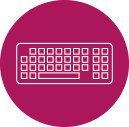 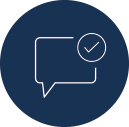 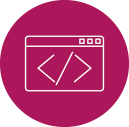 Überschriften, Absätze, Listen, Tabellen und Formulare
Überschriften (H)
Überschriftenhierarchie berücksichtigen (s. Folie 23)
Absätze (P) 
keine leeren Absätze nutzen, um z. B. Abstände zu erzeugen  stattdessen: Formatierung „Absatzabstand“
keine Leerzeichen zur Erzeugung horizontaler Abstände nutzen  stattdessen: Tab-Stopps 
Listen (UL / OL)
Aufzählungen nicht mit Bindestrichen erzeugen, sondern über die Formatvorlagen
Tabellen (TH /TD)
Tabellen mit einfacher Struktur erstellen
leere Spalten und Zellen sind zu vermeiden
Formulare (Label)
klar beschriftete und prägnant formulierte Eingabefelder (z. B. Textfelder/Checkboxen) erleichtern das Ausfüllen
auf gute Kontrastverhältnisse von Schrift und Hintergrund achten
30
Abschließende Gedanken
Gerne möchte ich kurz von Ihnen wissen:
Was nehmen Sie heute mit?
Welche Fragen sind offen geblieben?
31
Materialien
Tipps zur Erstellung barrierefreier Materialien 
Checkliste: barrierefreie Präsentationen (PDF, 323KB)
Checkliste: barrierefreie Dokumente (PDF, 559KB)
Checkliste: barrierefreie PDFs (PDF, 742KB)
32
Weiter Materialien des Kompetenzzentrums:  https://barrierefreiheit.dh.nrw/materialien
Evaluation
Ihr Feedback ist sehr wertvoll für uns!
Wir würden uns daher freuen, wenn Sie unsere anonymisierteEvaluation ausfüllen.
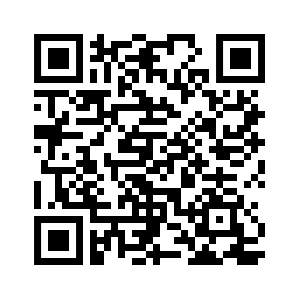 33
Kompetenzzentrum in den sozialen Medien
Nichts mehr verpassen:
Aktuellen Entwicklungen im Bereich digitale Barrierefreiheit und Angebote des Kompetenz-zentrums finden Sie auf LinkedIn.
Sie kennen studierende mit einer Behinderung? Dann empfehlen Sie gerne auch unsere Profil auf Instagram (mit nützlichen Informationen zum Thema Studieren mit Behinderung) weiter.
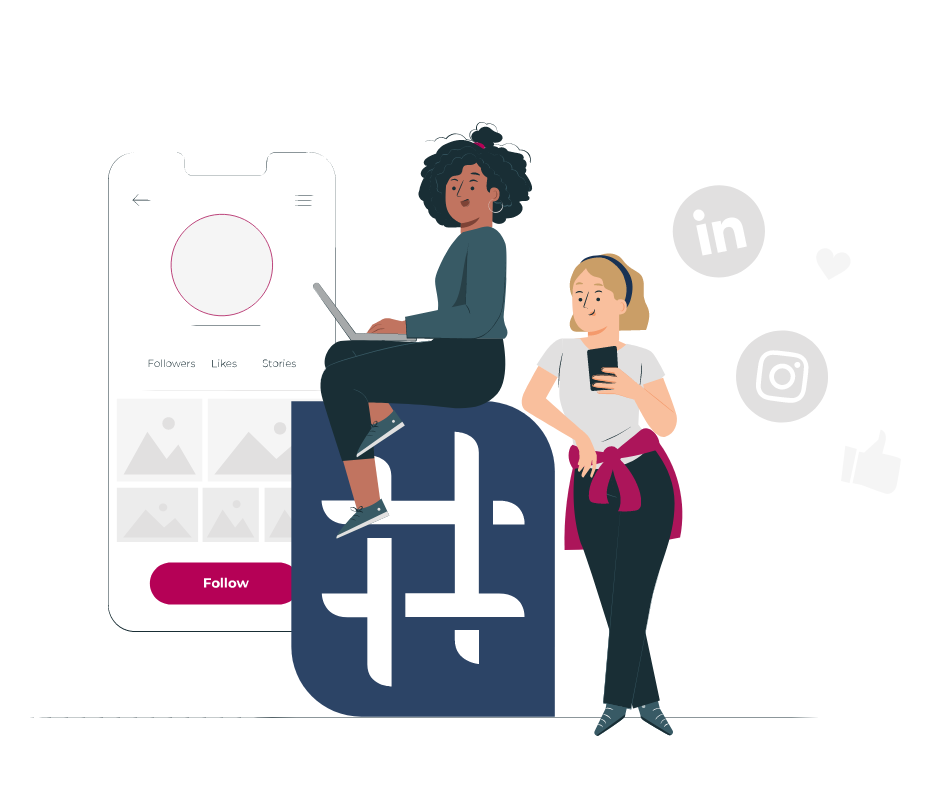 34
Bildnachweis: storyset auf Freepik
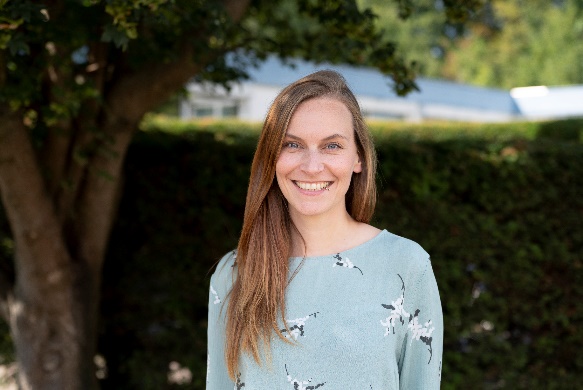 Vielen Dankfür Ihre Aufmerksamkeit!
Sabrina Januzik | sabrina.januzik@tu-dortmund.de